Core Curriculum Outcomes Retrofit: Backing Into Assessment
Seth Matthew Fishman, Ph.D.
	Marylu Hill, Ph.D.
	Peter Spitaler, Ph.D.
	Villanova University
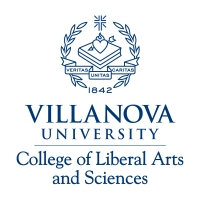 [Speaker Notes: CITE AS: Fishman, S. M., Hill, M., & Spitaler, P. (2015, September). Core Curriculum Outcomes Retrofit: Backing Into Assessment. Session presented at the Higher Education Assessment Leaders conference, Philadelphia.]
Retrofit…
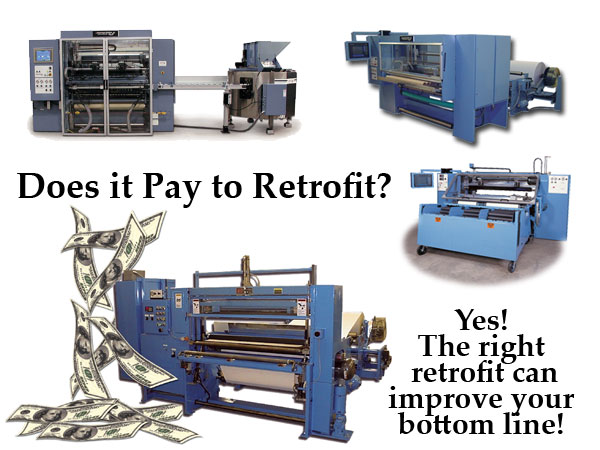 Who we are
Seth Matthew Fishman, Ph.D. Director of Curriculum and Academic Outcomes & Assistant Professor of Education & Counseling. seth.fishman@villanova.edu 

Marylu Hill, Ph.D. Assistant Professor and Director, Augustine and Culture Seminar Program and the Graduate Liberal Studies Program. marylu.hill@villanova.edu 

Peter Spitaler, Th.D. Department Chair & Associate Professor, Theology and Religious Education.peter.spitaler@villanova.edu
Agenda
Introductions
Abridged 
Overview of Foundation courses
Our two year plan; redeveloping an ePortfolio
Challenges
Q&A
[Speaker Notes: SMF]
Institutional Demographics
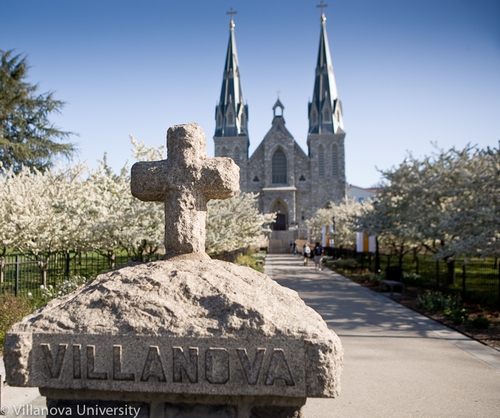 6 Colleges
Student data (Fall14)
Undergraduate full-time: 6,554
Graduate: 2,897
Law School: 720 (includes traditional and joint Ph.D., M.B.A. and Tax enrollments)
Part-time and others: 564
Total enrollment: 10,735
6 Colleges
College of Liberal Arts and Sciences
Villanova School of Business
College of Engineering
College of Nursing
College of Professional Studies
Villanova University School of Law
[Speaker Notes: SMF CLAS: 3040 undergraduate students (2907 FTE)
1425 graduate students 
21 academic departments
22 centers and programs
38 majors, 50 minors and 13 interdisciplinary concentrations
15 Bachelor’s/Master’s programs
21 Master’s programs
46 certificate programs
PhD program in Philosophy and beginning Fall 2016, a PhD in Theology.]
Villanova’s Core
Core Foundational Courses (5)
Core Literature and Writing Seminar (1)
Social Sciences Courses (2) 
Core History Course (1)
Mathematics or Statistics Course (1)
Natural Science Courses with lab component (2)
Foreign Language Courses (2)
Fine Arts Course (1)
Upper Level Theology Course (1) 
Diversity Courses (2)
[Speaker Notes: SMF. Next up: Marylu]
Foundation courses overview
In 2010, as part of a Core Curriculum revision in the College of Liberal Arts and Sciences, five courses were identified as the Foundation Courses within the College:

ACS 1000 (Ancients) and ACS 1001 (Moderns)
Theology 1000  “Faith, Reason, and Culture” 
Philosophy 1000 “Knowledge, Reality, Self” 
Ethics 2050  “The Good Life: Ethics and Contemporary Moral Problems”
[Speaker Notes: 1992	Middle States Evaluation
	Recommendation: embrace the unique Augustinian mission of the university
Result: College of Liberal Arts and Sciences creates a mission-centric “Great Books” course – “Core Humanities Seminar” (renamed in 2003 “The Augustine and Culture Seminar” (ACS) intended for all first-year students in the CLAS.]
Foundation courses overview
Why were these courses considered foundation courses? 
Foundations of significant books and ideas which have shaped culture 
Augustinian and Catholic intellectual tradition
Grounding in  essential skills: close reading, critical writing, analytical discussion
Distinctive stamp of a Villanova and Augustinian education
[Speaker Notes: At that time, a committee was created to oversee the process of shaping these courses as a coherent unit within the Core experience (particularly within the first-year experience) and to assess both the individual courses and the Foundation sequence as a whole.]
Foundation courses overview
Identifying these courses as Foundation courses:

Each course assigned a “foundational” question:

“Who am I?”	The Augustine and Culture Seminar 1000 (Ancients) and 1001 (Moderns)
‘What Can I Know?”	Philosophy 1000 
“What do I Believe?”	Theology and Religious Studies 1000
“How should I Live?”	Ethics 2050
Foundation courses overview
Identifying shared goals and a shared mission statement:

Interdisciplinary inquiry informed by Augustinian and Catholic intellectual traditions
Critical thinking and communication skills
Deepened understanding of self and the world
Engagement with issues of personal responsibility and social justice.”
[Speaker Notes: Next up: Peter]
Our 2 year planFirst Step: Retrofitting Learning Goals
Knowledge: Inquiry Informed by Augustinian, Catholic Intellectual Traditions
Interdisciplinary inquiry focused on fundamental human questions of identity, knowledge, faith, and morality
Skills: Critical Thinking and Communication
Close reading of texts in diverse genres, intensive writing, and active class participation
Values: Social Justice and Personal Responsibility
Reflection on students’ own values and beliefs in conversation with the central themes and values of the Augustinian Catholic tradition
[Speaker Notes: Note: I’ll have a handout with the goals. The image thus on purpose is small-scale.]
Our 2 year planSecond Step: Envisioning Assessment
Consistent assessment schedule
Dependable data pool
Direct and indirect assessment tools
Entry points and exit points
Cohesion among foundation courses
Our 2 year planThird Step: Implementation
2013/14	Develop Common Learning Goals
2014/15	Develop Assessment Protocol			Design Syllabus Frontpage			Determine materials for submission to Outcomes
Sum 15	Implement Infrastructure (BB Outcomes)
Fall 15		Implement   Foundation Essay (pre-test) [ACS]			Implement   “Submit best assignment” [THL, PHL]
Spr 16		Develop assessment rubrics
Third Step: Implementation
Sum 16	Intermediate assessment (“checking in”)
Fall 16		Implement Foundation Essay (post-test) [ETH]			Closing the loop			 All students submit materials to Outcomes: 
ACS:	Foundation Essay, What is a life well lived?
PHL: 	Best Assignment
THL: 	Best Assignment
ETH: 	Foundation Essay, What is a life well lived?
Third Step: Implementation
Summer 17	Plan implemented 				Conduct 1st full assessment

Select samples from data pool (Outcomes).
Data pool: All rising juniors who have taken all 5 foundation courses
Assessment teams review samples with assessment rubrics
Challenges
[Speaker Notes: Let’s each briefly discuss 1 challenge; skip if we are running behind]
Q&A
[Speaker Notes: SMF will solicit audience questions,]
Thank you!
Fishman, S. M., Hill, M., & Spitaler, P. (2015, September). Core Curriculum Outcomes Retrofit: Backing Into Assessment. Session presented at the Higher Education Assessment Leaders conference, Philadelphia.
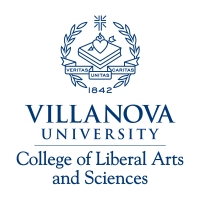